Грудний період (1-12 місяців)
1 місяць
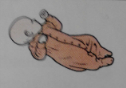 Голівка повернена в один бік. Спить більшість часу.
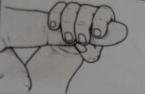 Ручки стиснуті у кулачки, але хапають палець, якщо  ним торкнутися долоні
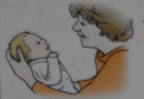 Уважно вивчає обличчя матері. Починає усміхатися на 5-6 тижні.
6 місяців
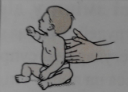 Сідає з підтримкою. Утримує рівно голову і спину. Озирається.
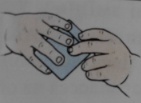 Хапає предмет у долоню. Перекладає предмети з руки в руку.
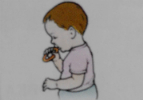 Бере все до рота. Повертається на звук знайомого голосу.
9 місяців
Рачкує. Стоїть недовго, з опорою.
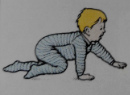 Хапає предмети великим і вказівним пальцями. Торкається вказівним пальцем.
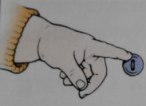 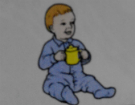 Утримує горнятко. «Агукає». Кричить, аби привернути увагу.
12 місяців
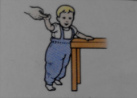 Ходить, тримаючись однією чи обома руками, відступає убік.
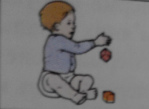 Кидає іграшки на підлогу і спостерігає за їхнім падінням.
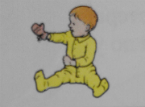 Утримує руки і ноги під час одягання, розуміє прості прохання.
Раннє дитинство (1-3 років)
18 місяців
Підіймається та опускається східцями з опорою. Кидає м’яч.
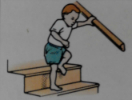 Будує башту з трьох-чотирьох кубиків. Малює олівцем.
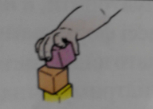 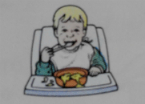 Користується ложкою. Виказує потребу до туалету. Вживає окремі слова.
2 роки
Легко бігає. Відкриває двері. Копає м’яч без втрати рівноваги.
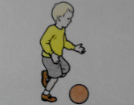 Гортає книги. Будує башту зі шести-семи кубиків.
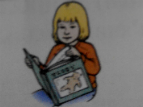 Одягає шкарпетки, черевики. Висловлюється. Просить їсти.
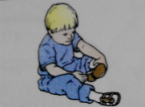 3 роки
Катається та триколісному велосипеді, ходить на пальцях.
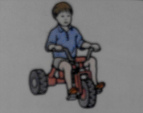 Малює лінії та кола. Будує місток з трьох блоків.
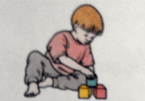 Грається з іншими. Пробує чепуритися. Використовує виделку.
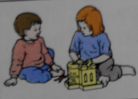 Перше дитинство (4-6 років)
4 роки
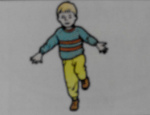 Стрибає на одній нозі, бігає на пальцях, лазить по деревах.
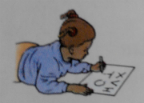 Копіює літери, як от О, М, Т, Х і Н. Може намалювати людину і будинок.
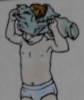 Одягається і роздягається. Мовлення правильне за формою і змістом.
5 років
Ковзається на ногах. Легко бігає на пальцях. Танцює під музику.
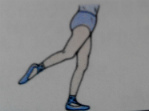 Копіює квадрати, трикутники. Самостійно пише деякі літери.
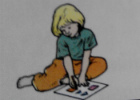 Миє і витирає обличчя. Користується ножем. Пам’ятає день свого народження.
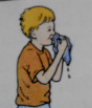